Making your Apps Smarter with Azure HDInsight
Matt Winkler, @mwinkle
Principal Program Manager
3-529
Agenda
What is HDInsight?
Programming Hadoop
Integrating with your apps
Windows Azure HDInsight
On demand Apache Hadoop Clusters
Elastic – what you want, when you want it
Simple – 3 clicks, 10 minutes to Hadoop
Secure – isolated, secured by default


Big data processing on top of Azure Storage
Demo: HDInsight 0 – 60
Hadoop there it is
“Hadoop is a distributed system for counting words.”

scalding readme
Storage + proliferation of compute models for data processing at scale
Began life as an open source implementation of Google’s Map/Reduce and GFS papers
In use at many major web companies at massive scale (1000’s of node, PB’s of storage)
Cascading
Storm
Map/Reduce
Drill
Hive
Scalding
Pig
Scoobi
Mahout
Oozie
Sqoop
Pegasus
But I don’t have big data!
“we should stop acting as if our goal is to author extremely elegant theories, and instead embrace complexity and make use of the best ally we have: the unreasonable effectiveness of data. ”

Peter Norvig, et al
Cloud as global aggregation point for sensors & devices
Data born in the cloud in apps and services
In your app, what data are you not collecting?  Why? What could you do with it?
Acquire – Compute – Publish – Consume
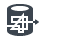 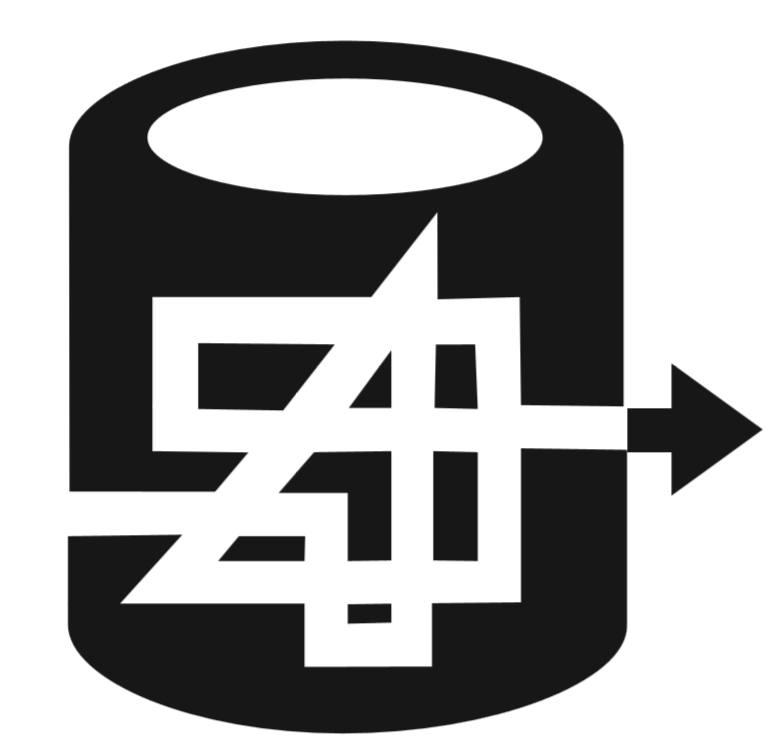 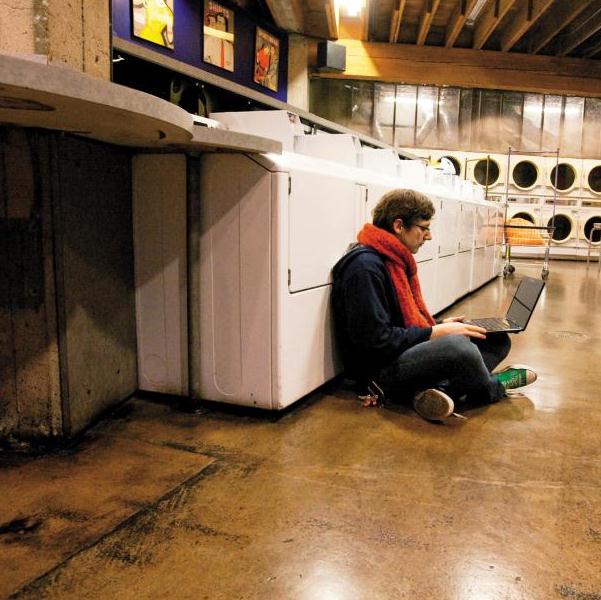 Query
Query
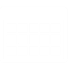 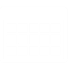 Shape
Shape
Acquire
Publish
Leverage
Acquire
Publish
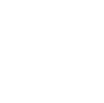 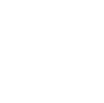 Experiment
Experiment
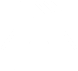 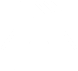 Azure Blob
Storage
Azure Blob
Storage
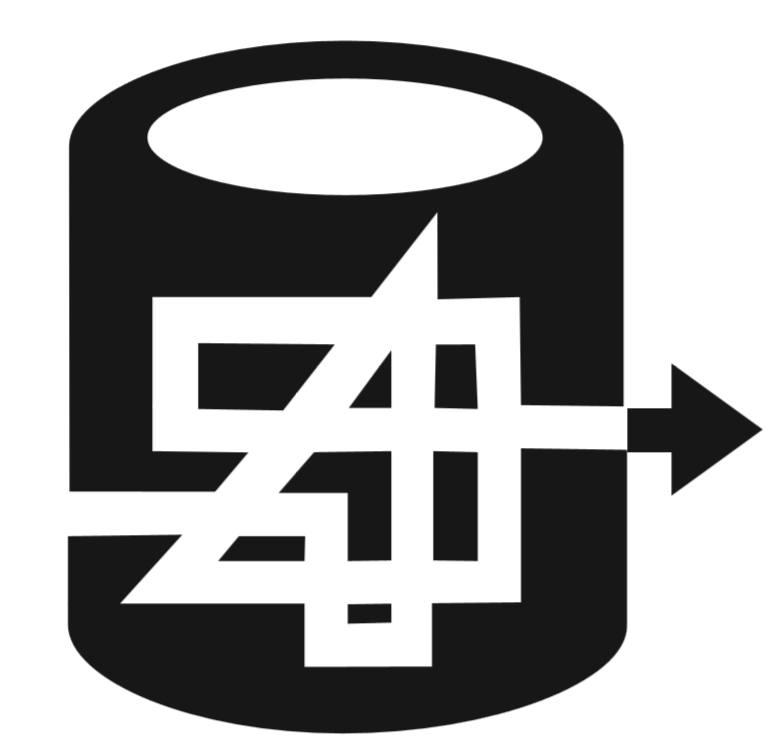 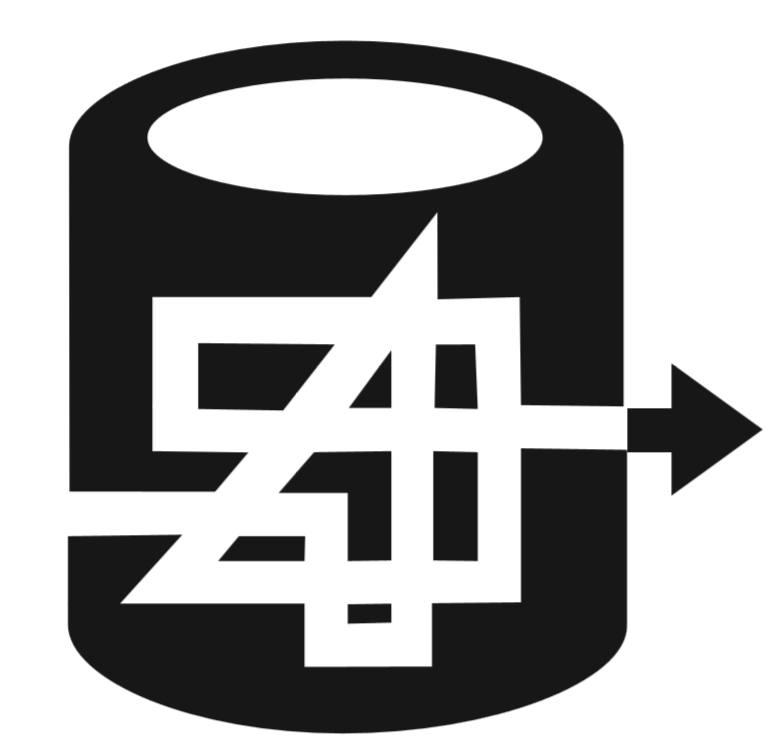 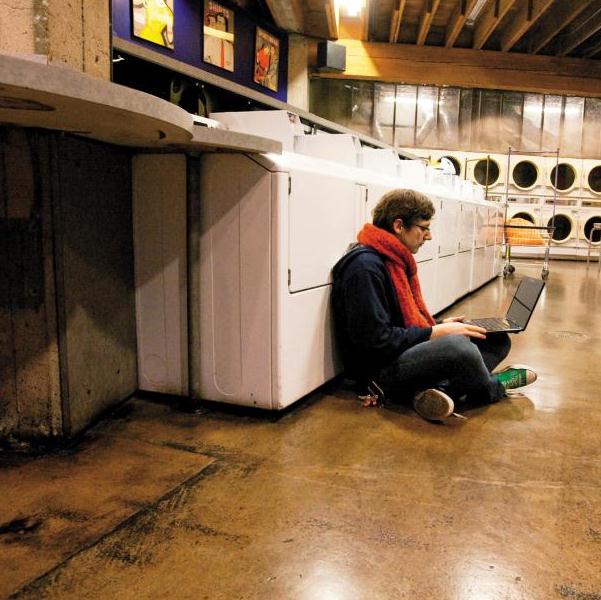 Consume
Query
Query
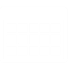 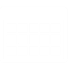 Shape
Shape
Acquire
Publish
Leverage
Acquire
Publish
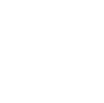 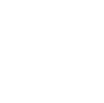 Experiment
Experiment
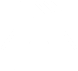 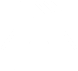 Azure Blob
Storage
Azure Blob
Storage
Authoring Jobs
App Integration
End User Tooling (IDE’s, Analyst tools, Command lines)
Innovation flows upward
New compute models
Perf enhancements
Breadth of Clients (Java, JS, .NET, etc)
Lightweight
Low cost to extend
Scenario oriented
Connectivity
Programmability
Security
Loosely coupled
Extend breadth & depth
Enable new scenarios
Integrate with current tool chains
Consistent REST API’s
Core Hadoop
Authoring frameworks and languages
Reference Sample
Movie ratings
Acquire from app
Compute – Recommendations 
Publish to enable consumption from app
Acquire
App/Services writing to Blob
Data available via services
Push to blob (on-prem => cloud)
Copy To Blob
Compute
No one tool to rule them all

Preprocessing – Cleansing / Shaping / Enriching
Traditional Analytics – Query Advanced Analytics – Experiments / Models
SDK & Command line tools for submitting and managing these jobs
Publish
Back to Blobs
Into reporting engine
Into “online” store – SQL, Mongo, etc
As another table
Consume Results
Data Explorer
ODBC/JDBC
REST API’s
Direct from Blob Storage
Additional Hadoop jobs
What Next?
Scheduled execution
More sophisticated analysis
Analyze impact of changes
Incorporate other data sources
HDInsight Status
Azure Public Preview
Available in 2 Azure Regions
Discounted compute pricing
SDK & CLI tools available
HDInsight, What’s Next?
Committed SLA
Globally available
Continuing to improve Hadoop (including Stinger)
Continued Investments in Cluster Configuration, Management, Integration and Developer tooling
Resources
big data on azure
hdinsight getting started
hadoop sdk for .net (includes PowerShell for now) 
node.js sdk 
x-plat cli
Required Slide 
*delete this box when your slide is finalized

Your MS Tag will be inserted here during the final scrub.
Evaluate this session
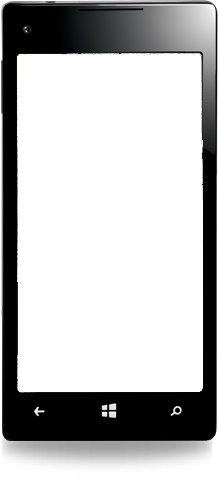 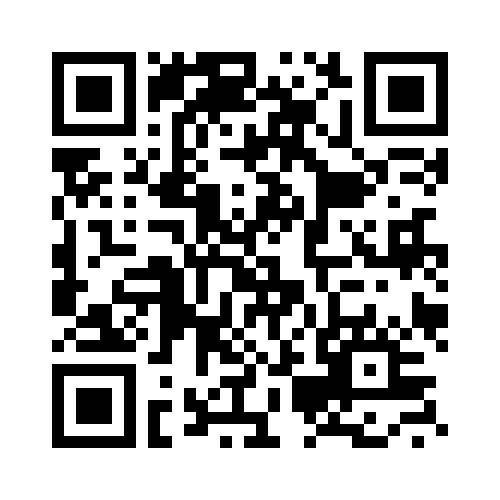 Scan this QR code to evaluate this session and be automatically entered in a drawing to win a prize!
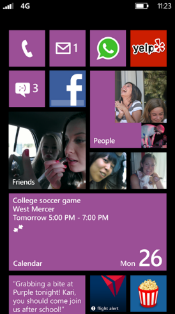